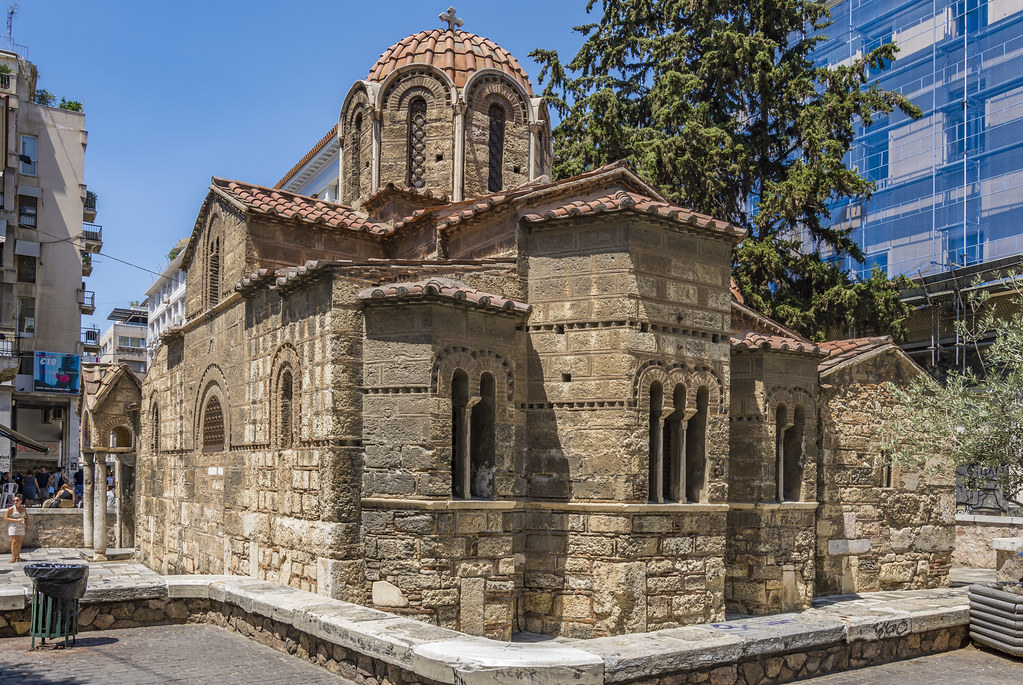 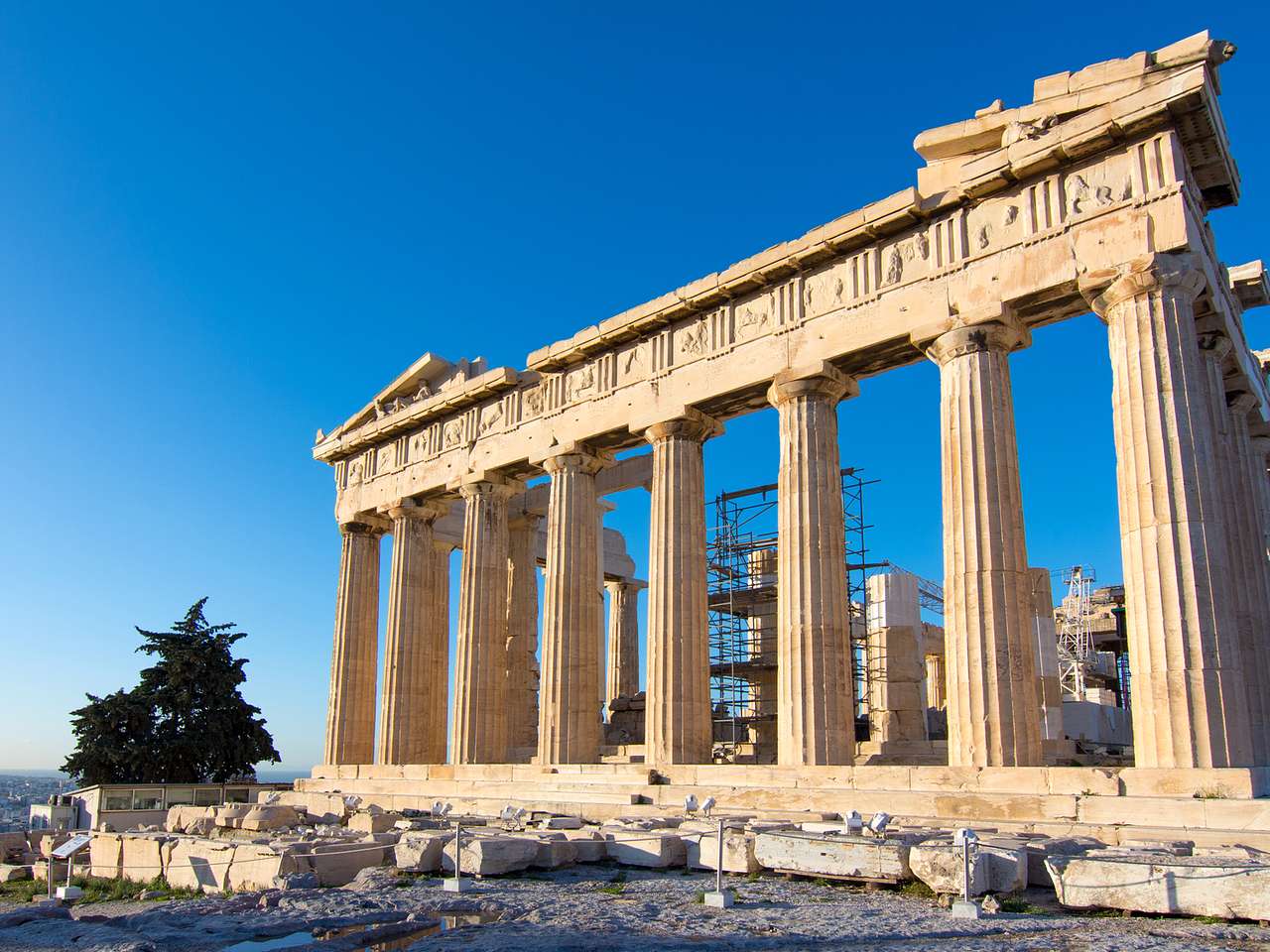 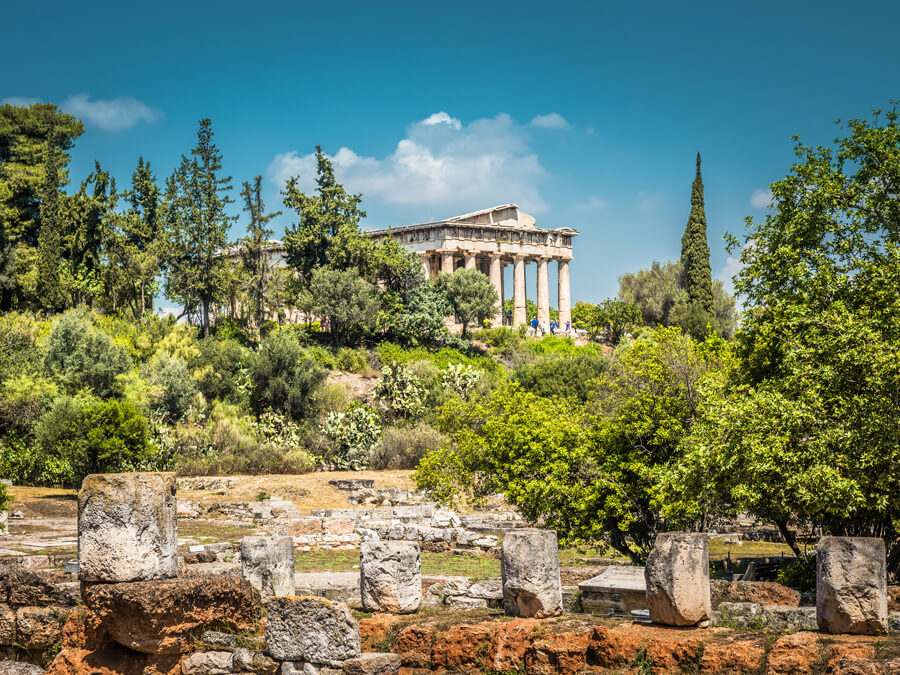 Παρουσιάζοντας ένα μνημείο του τόπου μου
Όνομα ομάδας
Ονόματα μαθητών
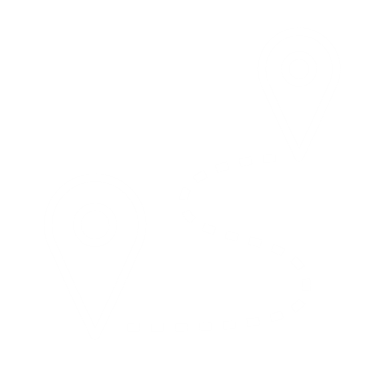 Παρουσίαση μνημείου
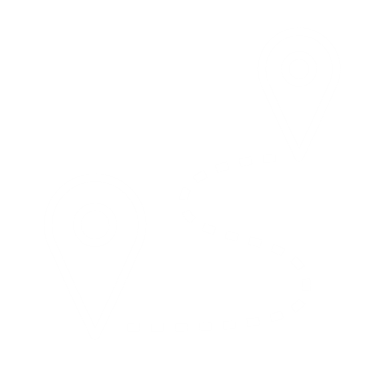 Σύντομη περιγραφή μνημείου
Περιγράφω το μνημείο και γράφω την ιστορία του
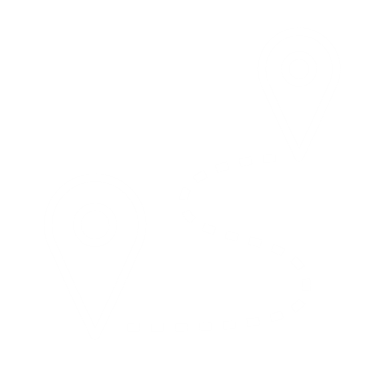 Σκέψεις και σχόλια
Τι μου άρεσε;
Ποια είναι η σημασία του μνημείου στη σημερινή εποχή;
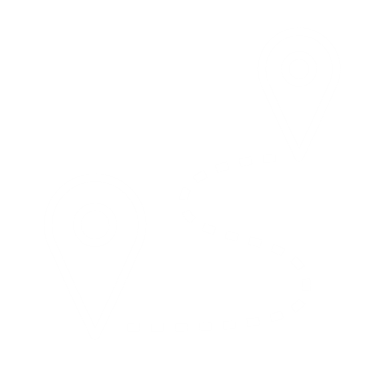 Σκέψεις και σχόλια
Προτάσεις για προστασία και διαφύλαξη του μνημείου στο μέλλον
Φωτογραφικό υλικό
Πηγές